2014-15 Verification
Michelle Jackson, Director of Financial Aid CCAC-Boyce Campus
Kyle Mosley, Director of Financial Aid CCAC-South Campus
2014-15 Verification
Federal Register Notice, published June 13, 2013, Free Application for Federal Student Aid (FAFSA) Information To Be Verified for the 2014-2015 Award Year

Dear Colleague Letter GEN-13-16,  Published June 13, 2013,  2014-15 Award Year:  FAFSA Information to be Verified and Acceptable Documentation
Changes to 2014-15 Verification
Target verification based upon most error prone data items specific to an applicant
Eliminated SNAP (V2) as a separate verification group
Added household resources group (V6)
Other untaxed income and benefits as a verification item
ISIR Verification Flags
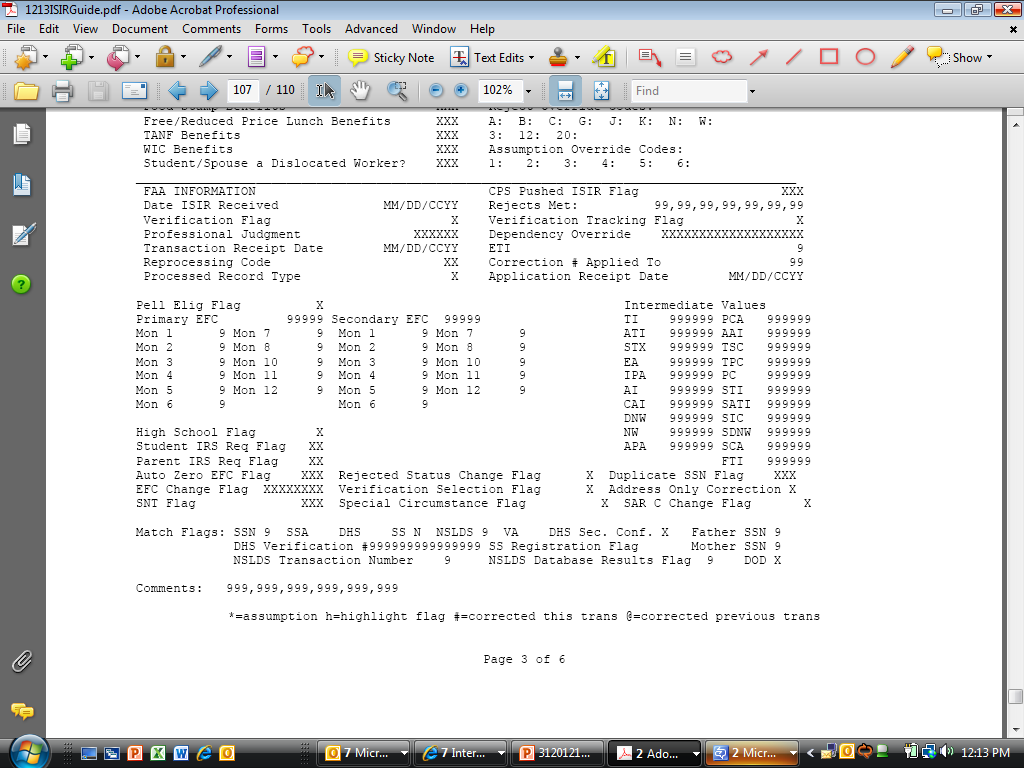 [Speaker Notes: Verification Flag
Y = selected for verification
N = not selected for verification
* = selected for verification on a subsequent transaction]
2014-15 Verification Tracking Groups
V1 – Standard Verification Group (Tax Filers)
Adjusted Gross Income
U.S. Taxes Paid
Untaxed IRA Distributions
Untaxed Pensions
Education Credits
IRA Deductions
Tax-Exempt Interest
Household Size
Number in College
Child Support Paid*
SNAP (Food Stamps)*

*If reported on FAFSA
V1 – Standard Verification Group (Non-Tax Filers)
Household Size
Number in College
Child Support Paid*
SNAP (Food Stamps)*

*If reported on FAFSA
Income Earned from Work
V3 – Child Support Paid Verification Group
Child support paid by the student (or spouse), the student’s parent(s), or both
V4 – Custom Verification Group
Child Support Paid*
SNAP (Food Stamps)*

High School Completion Status
Identity/Statement of Educational Purpose

*If reported on FAFSA
V5 – Aggregate Verification Group
High School Completion Status
Identity/Statement of Educational Purpose
AND
All items in V1 (Standard Verification Group)
Tax Filer
Non-Tax Filer
V6 – Household Resources Verification Group
All items in V1 (Standard Verification Group)
Tax Filer
Non-Tax Filer
AND
Other Untaxed Income
Payments to tax-deferred pension and savings plans
Child support received
Housing, food and other living allowances
Veterans non-education benefits
Additional untaxed income
Money received or paid on student's behalf
Acceptable Documentation
2014-15 Verification
ED will not publish a Verification Worksheet

Suggested text provided in IFAP Electronic Announcement posted November 8, 2013

Must use exact language from Department for Statement of Educational Purpose
Household Size
Signed statement from the applicant (and one parent, if the applicant is dependent) listing the following for each household member:
Name
Age 
Relationship to the applicant

A dependent student’s legal parents who live together, regardless of marital status or gender, are required to provide information on the FAFSA and for verification.
Household Size
Not required when:
Dependent student lists 2, and parent is single, divorced, separated or widowed
Dependent student lists 3, and parents are married or unmarried and living together
Independent student lists 1, and student is single, divorced, separated or widowed
Independent student lists 2, and student is married
Number in College
Signed statement from the applicant (and one parent, if the applicant is dependent) listing the following for each household member attending a Title IV-eligible school at least half-time during the 2014-15 award year :
Name 
Age 
Name(s) of the applicable school(s)

Not required when number in college is 1
[Speaker Notes: If the school believes information from the FAFSA or the signed statement is inaccurate, it must obtain a statement from each listed school unless the household member is not yet registered or will attend the applicant’s school.]
Tax Filers
Information obtained through IRS data retrieval 
IRS Request Flag value: 02
OR
Tax Return Transcript (obtained from IRS)
Record of Account Transcript (obtained from IRS)
2014-15 IRS Request Flags
IRS Request Flags
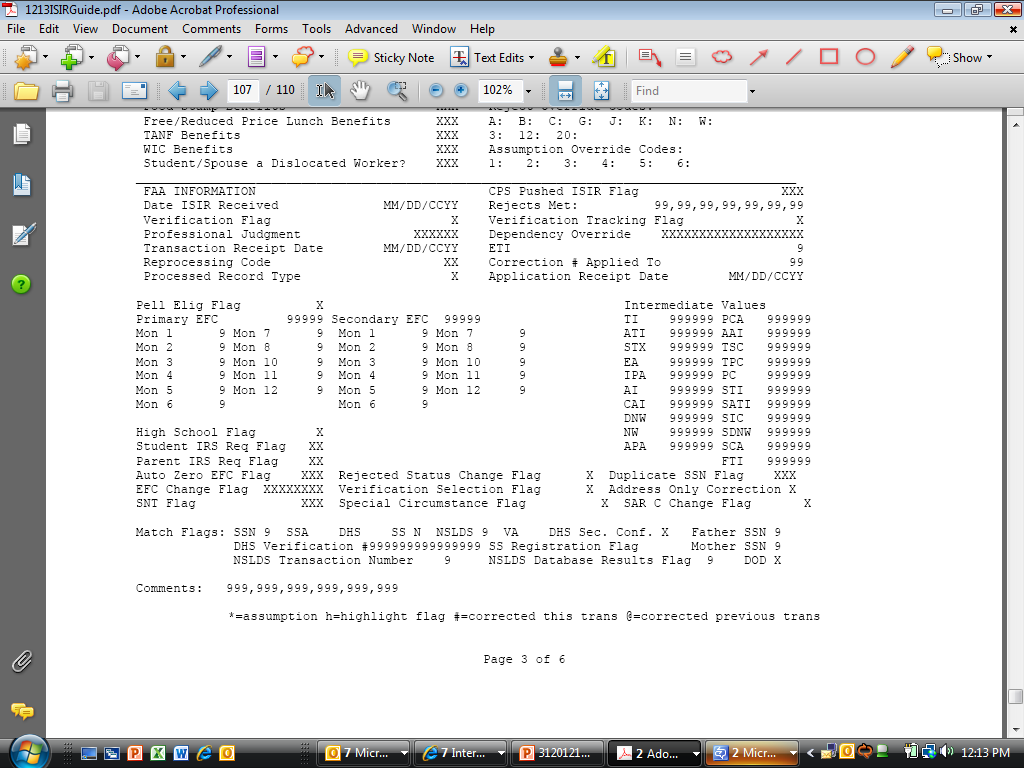 When IRS Data Retrieval CANNOT Be Used
Married independent student and spouse filed separate tax returns
Married parents of dependent student filed separate tax returns
When dependent student’s parents are unmarried and living together
When student or parent had a marital status change after 12/31/13
When student, spouse, or parent filed an amended tax return - 1040
Get IRS Tax Transcript Online
Go to www.irs.gov/transcript
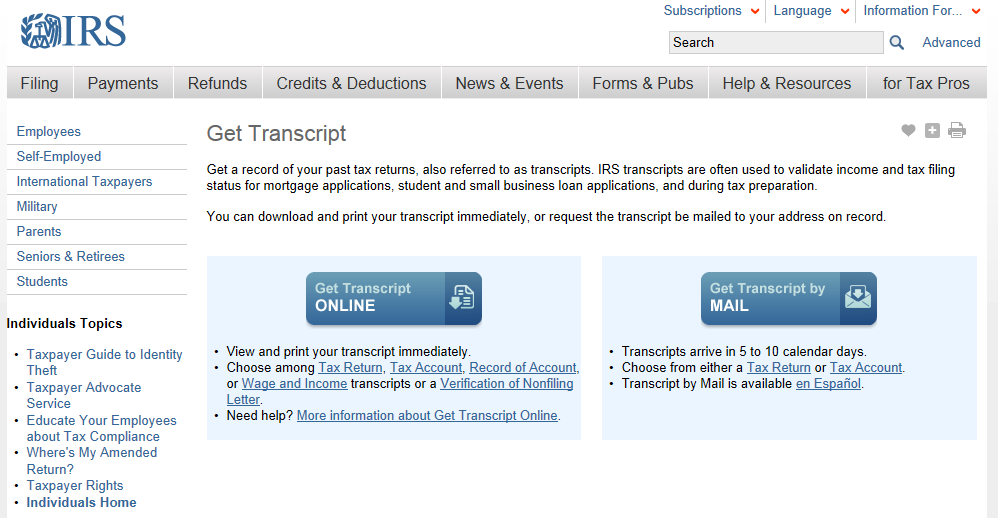 Get IRS Tax Transcript Online
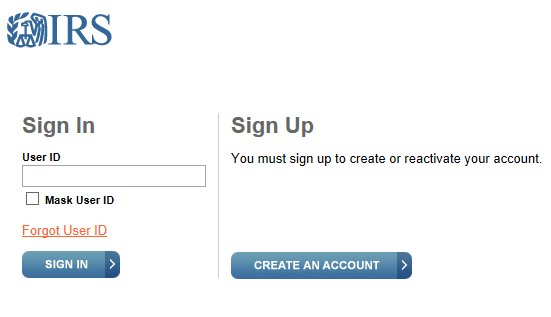 [Speaker Notes: Create an account where you can setup a username and password to sign in at a later date
Do not have to create an account, can elect to enter all information each time accessing the website]
Get IRS Tax Transcript Online
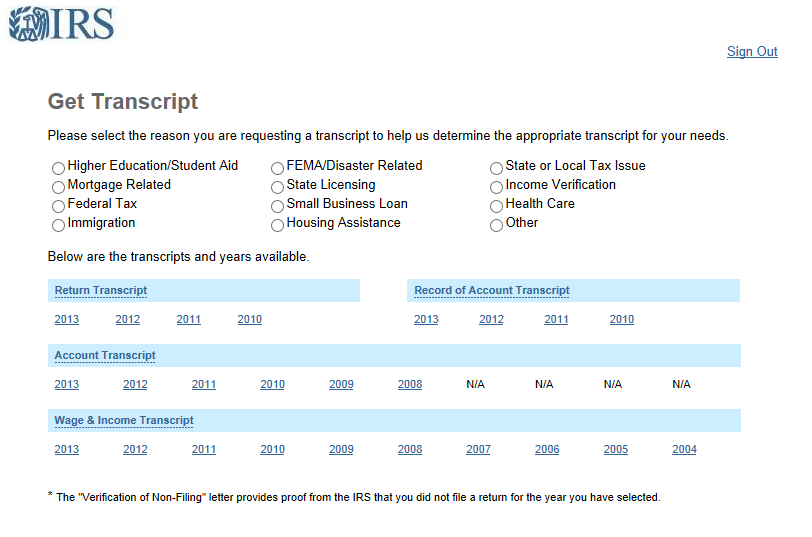 IRA Rollovers
School must collect:
Written statement from tax filer indicating the amount of the distribution that was excluded because it was an IRS authorized rollover
OR
Signed and dated notation indicating “ROLLOVER” on IRS Tax Return Transcript
Paper 2013 Tax Transcripts
It is acceptable to collect a paper 2013 tax return when:
Amended tax return was filed
Victim of IRS identity theft
Filed non-US tax return
Amended Tax Return
An individual who filed an amended return must submit both of the following:
Copy of the tax transcript or signed original IRS Form 1040
Signed copy of the IRS Form 1040X that was filed with the IRS
Identity Theft
Collect a signed copy of the paper 2013 tax return that was filed AND a copy of IRS Form 14039 “Identity Theft Affidavit”
For taxpayer who does not have IRS Form 14039, collect either—
A signed and dated statement indicating tax filer was victim of IRS identity theft and that IRS is investigating.  
Must include certification that taxpayer did file IRS Form 14039 and did not keep copy OR was not required to file such form
OR
A copy of a police report related to identity theft filed by the tax filer
Foreign, U.S. Territory orCommonwealth Tax Returns
For Puerto Rico, the Virgin Islands, American Samoa, Guam and the Commonwealth of the Northern Mariana Islands, obtain a signed copy of the tax return.
For the Freely Associated States (Republic of the Marshall Islands, Republic of Palau and the Federated States of Micronesia), obtain a copy of the individual’s Wage and Tax Statement from each employer and a signed statement identifying all income and taxes for the tax year.
For foreign countries where taxes are filed, obtain a signed copy of the foreign tax return or other documentation.
For foreign countries where taxes are not filed, obtain a signed statement identifying all income and taxes paid for the tax year.
Income Earned From Work (Non-Tax Filers)
Copy of a W-2 Form for each source of employment income received in 2013
If the applicant is unable to obtain the required W-2 Form(s) in a timely manner, the school instead may accept a signed statement listing:
Source of income
Amount of income earned from work
Reason the W-2 Form(s) is not available
No Income Earned From Work
Signed statement certifying the applicant has not filed and is not required to file taxes for 2013

NEW for 2014-2015: If the school believes information provided in the signed statement is inaccurate, the applicant must provide to the school a “Verification of Non-Filing” from the IRS. Applicants may request this statement via IRS Form 4506-T, line 7. The IRS will not respond to a paper request until after June 15, 2014, however a letter is available immediately through the IRS Get Transcript online service.
[Speaker Notes: Askregs - to help ensure accuracy in the 2014-15 verification process, ED advises schools not to accept a Verification of Nonfiling letter for the 2013 tax year that is dated prior to June 15, 2014.]
Child Support Paid
Signed statement from applicant or parent listing:
Name of the individual who paid the support
Name of the child support recipient
Name(s) of the child or children for whom support was paid
Amount of support paid during the calendar year

If the school believes information provided is inaccurate, it must obtain documentation such as a copy of a separation agreement/divorce decree showing the amount to be paid, a statement from the child support recipient showing the amount paid, or copies of cancelled checks, money order receipts or electronic payment records.
SNAP (Food Stamps)
Signed statement from the applicant (or parent, if the applicant is dependent) certifying that the applicant or another household member received Food Stamps in calendar year 2012 and/or 2013.

If the school believes information provided on the signed statement is inaccurate, the applicant must provide the school with documentation from the applicable Food Stamp issuing agency.
High School Completion Status
High school diploma
Copy of high school diploma
Copy of final official high school transcript that shows the date when the diploma was awarded
“Secondary school leaving certificate” (or another similar document) for students who completed secondary education in a foreign country and are unable to obtain a copy of their diploma or official transcript
High School Completion Status
Recognized equivalent
GED
State certificate recognized as an equivalent to a diploma.
Academic transcript showing successful completion of at least a two-year program fully acceptable toward a bachelor’s degree.
Documentation that the student excelled in high school (in accordance with the postsecondary institution’s written policies), if the student did not complete high school and enrolls in at least an associate degree program.
High School Completion Status
Home school credential
Transcript signed by the parent or guardian documenting the successful completion of secondary education, listing the courses completed by the student, or a state-issued home school certification credential
Identity Statement of Educational Purpose
An applicant must provide the following to the school in person:
Government-issued photo identification, such as a driver’s license or passport.
Signed statement of educational purpose for the 2014-2015 award year.
For documentation presented in person, the school must maintain an annotated copy of the ID provided by the applicant, including the following information:
Date the identifying document was received.	
Name of the institutionally authorized individual who received the documentation.
Identity Statement of Educational Purpose
If an institution determines that an applicant is unable to provide the information in person, the applicant must provide to the school:
Original notarized statement of educational purpose signed by the applicant for the 2014-2015 award year.
Copy of a government-issued photo identification, such as a driver’s license or passport, that is referenced in the notarized statement.
[Speaker Notes: It is against the law to photocopy a military ID. Therefore, a military ID may not be used for this purpose.
After the institution reviews the original identification and signed statements, it may convert the documentation to an electronic record.]
2014-15 FAA Access Updates
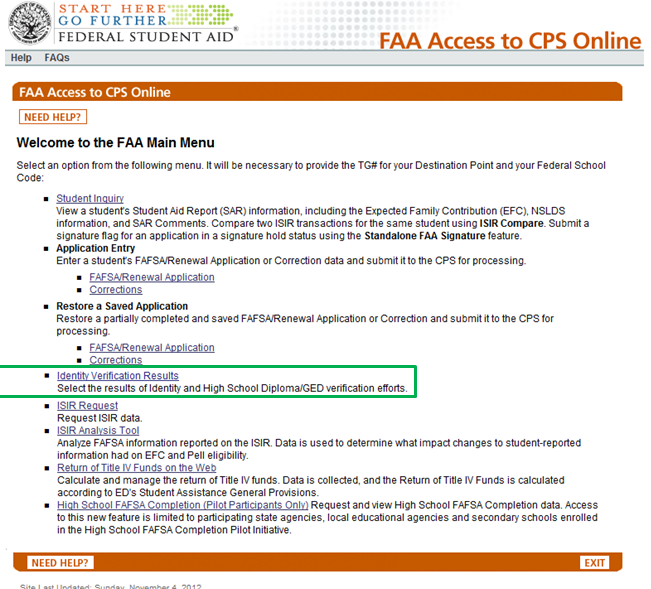 Beginning with the 2014-2015 award year, aid administrators will be required to report Identity Verification Results for an applicant assigned to either the V4 or V5 Verification Tracking Group.
Select Identity Verification Results
2014-15 FAA Access Updates
FAAs will be able to manually enter SSNs/Name ID/ Verification Results from a dropdown menu on this page.
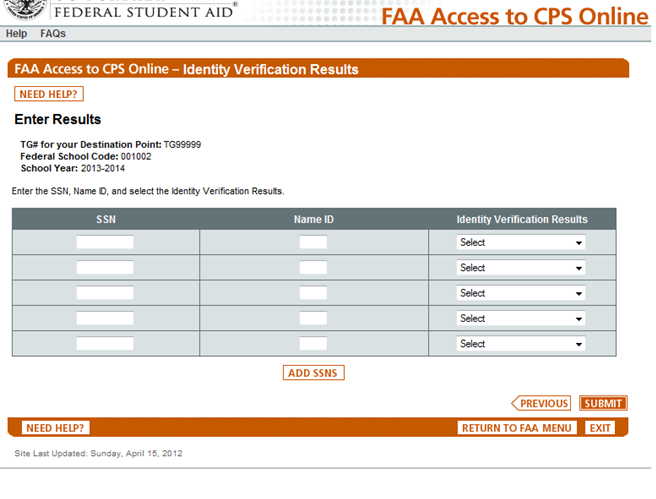 2014-15 FAA Access Updates
Dropdown options will be
Verification completed in person, no issues found
Verification completed remotely, no issues found
Verification attempted, issues found with identity
Verification attempted, issues found with HS completion
No response from applicant or unable to locate
2014-15 FAA Access Updates
Beginning in April, FAAs will be able to select the option to upload a flat file to report required results
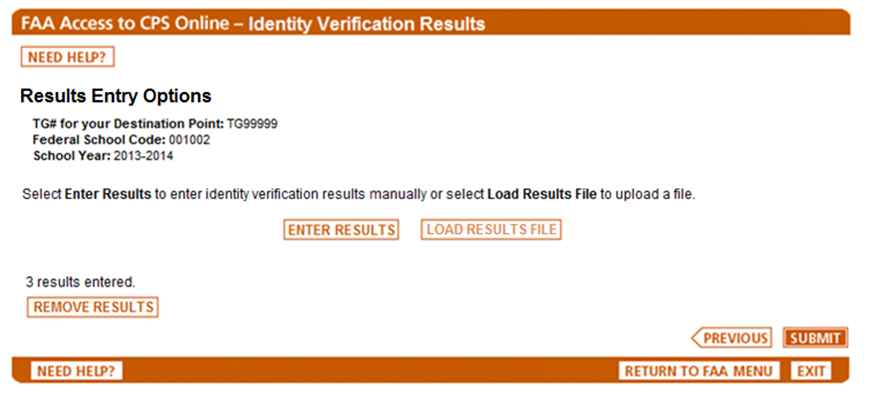 Select
2014-15 FAA Access Updates
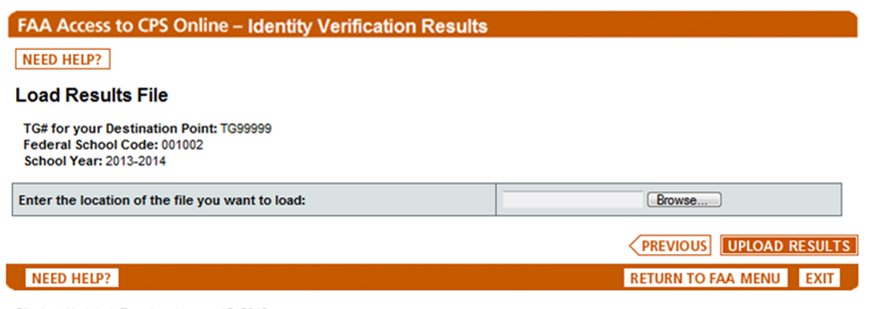 Select file from database by browsing
2014-2015
2014-15 FAA Access Updates
FAA will receive a confirmation page with the results submitted that can be printed.
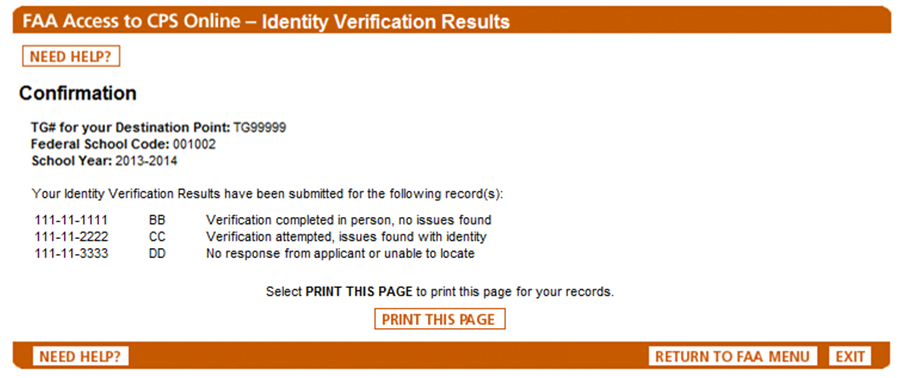 Other Untaxed Income
Signed statement from the applicant (and one parent, if the applicant is dependent) listing the sources of other untaxed income on the 2014-2015 FAFSA:
Payments to tax-deferred pension and savings plans
Child support received
Housing, food and other living allowances paid to members of the military, clergy and others
Veterans non-education benefits
Other untaxed income
Money received or paid on the student’s behalf
Copy of a W-2 Form for each source of employment income received in 2013.
[Speaker Notes: If the applicant is unable to obtain the required W-2 Form(s) in a timely manner, the school instead may accept a signed statement listing the source and amount of income earned from work, and the reason the W-2 Form(s) is not available.
If the verified amounts of untaxed income, when combined with other income information, do not appear to provide sufficient financial support for the household size, the school must document how the family was financially supported in 2013.]
Updating FAFSA Information
FAFSA is generally considered a snapshot in time
Updates may be required for:
Change in applicant’s marital status
Verification Exclusions
No verification required if:
Student dies
Student receives no Title-IV aid
Student eligible for unsubsidized aid
Transfer student who completed verification at previous school and current school can obtain certification with ISIR transaction number from previous school
Verification Exclusions
Verification of parental information not required
Parents cannot be reached by normal means of communication
Both parents are mentally incapacitated

Verification of student’s spouse’s information is not required 
Spouse is deceased
Spouse is mentally incapacitated
Spouse cannot be reached by normal means of communication
Verification & Professional Judgment
If a student was selected for verification (by you or the Department), you must complete verification before exercising professional judgment. 

If a student was not selected for verification, not required to complete verification before exercising professional judgment.
[Speaker Notes: Was long standing policy at Department]
2014-15 Verification Resources
Federal Register Notice, published June 13, 2013
http://ifap.ed.gov/fregisters/attachments/FR061313FAFSAInformationToBeVerifiedforthe20142015AwardYear.pdf 
Dear Colleague Letter GEN-13-16
http://ifap.ed.gov/dpcletters/GEN1316.html
Askregs - Should a School Accept an IRS Verification of Nonfiling Letter to Complete 2014-15 Verification Prior to June 15, 2014?
http://askregs.nasfaa.org/link/portal/16113/16151/Article/2158/Should-a-School-Accept-an-IRS-Verification-of-Nonfiling-Letter-to-Complete-2014-15-Verification-Prior-to-June-15-2014
2014-15 Verification Resources
2014-15 Verification Suggested Text
http://ifap.ed.gov/eannouncements/110813VerificationSuggestedText1415EA.html

Reporting Verification Results Using FAA Access to CPS Online
http://ifap.ed.gov/eannouncements/111313FSAOIGEAIdentityVerificationResults.html

2014-15 Application and Verification Guide
http://ifap.ed.gov/fsahandbook/attachments/1314AVG.pdf
PASFAA Resource Share Site
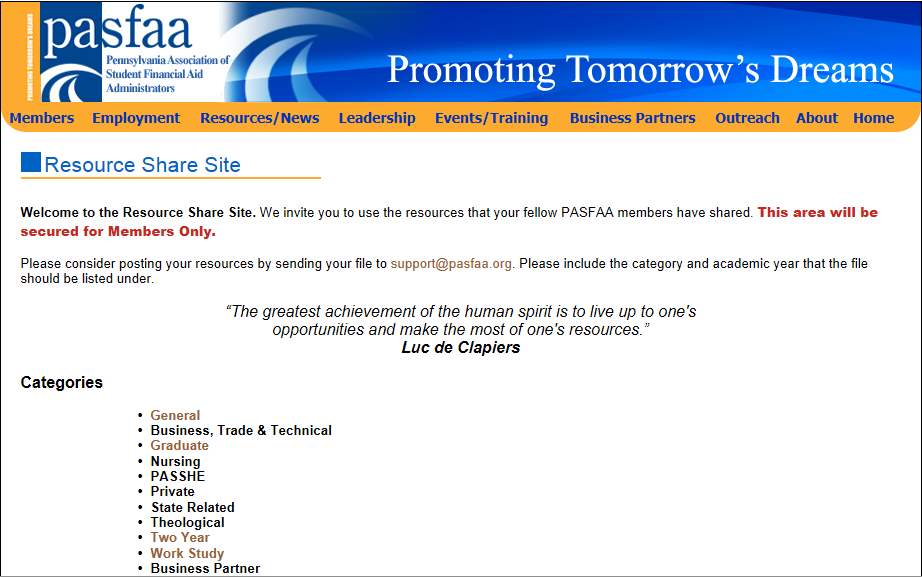 QUESTIONS?